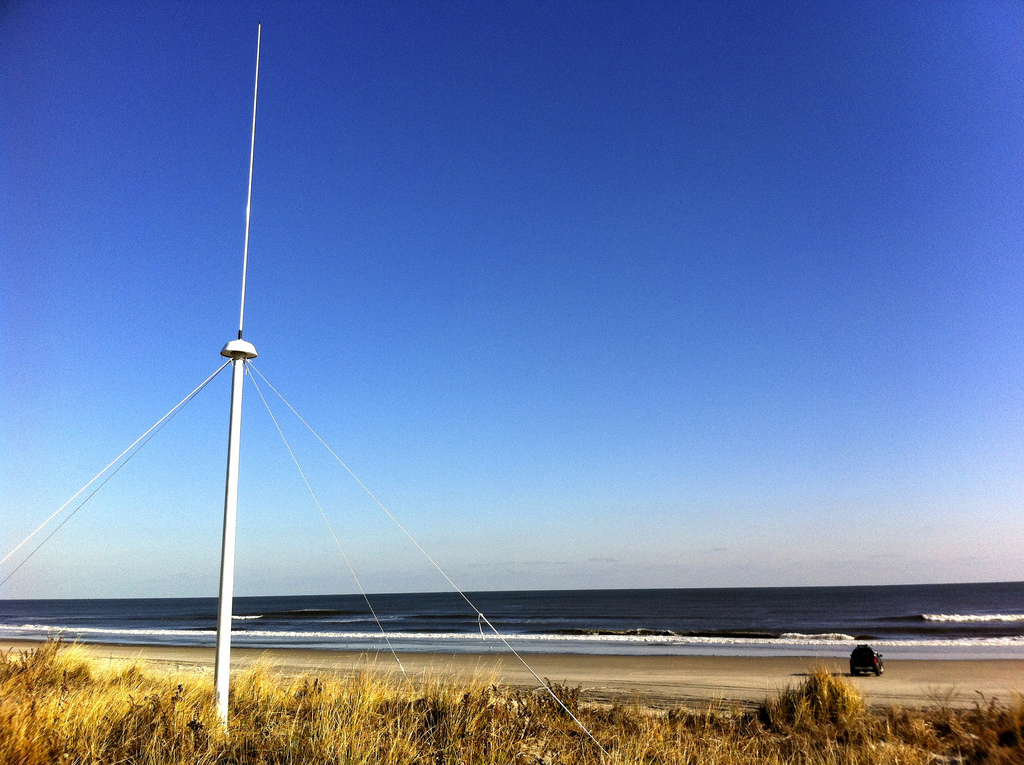 The Global High Frequency Radar Network
Dr. Hugh Roarty
Dr. Scott Glenn
Dr. Josh Kohut
Mr. Michael Smith
Mr. Ethan Handel
Mr. Colin Evans
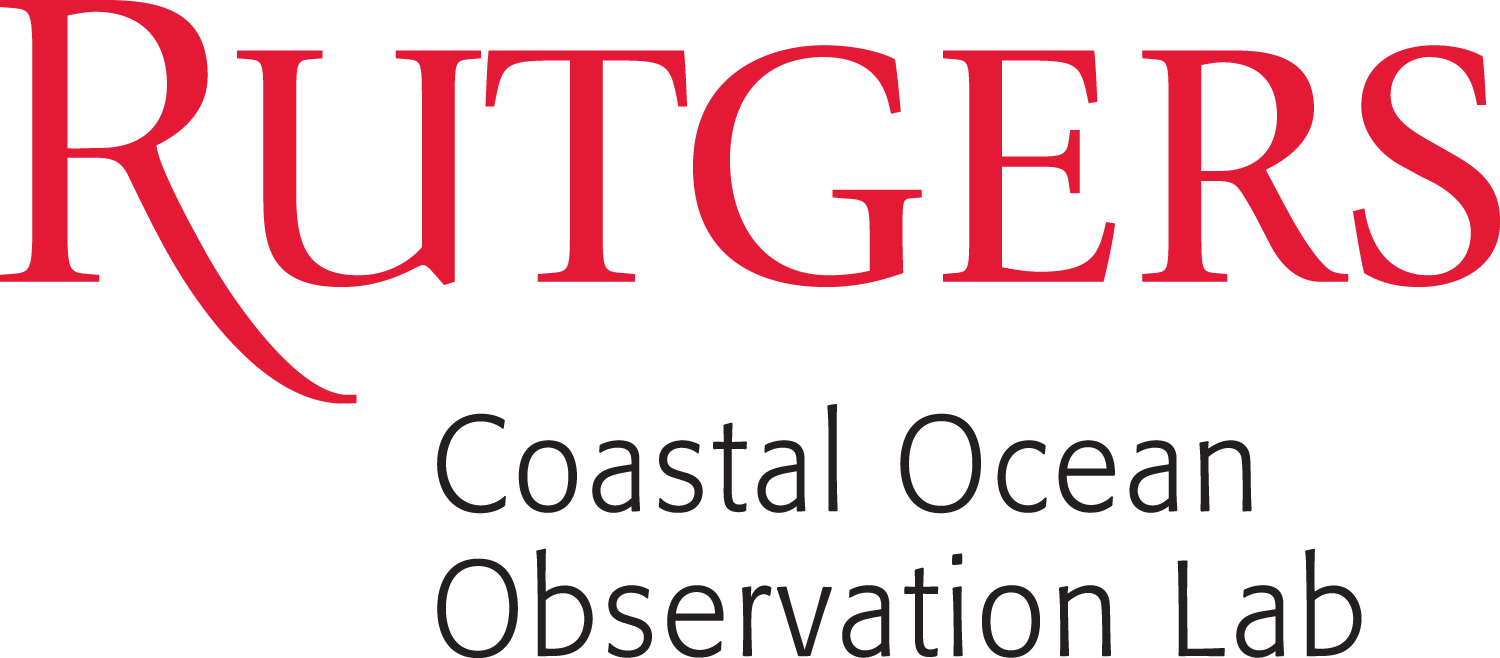 OGP Workshop on New Technologies in Offshore Monitoring 
Oceanology International 2014
 10 March 2014
ExCeL
High Frequency Radar
What Does It Measure
Where Is It Applied
What Are The Applications
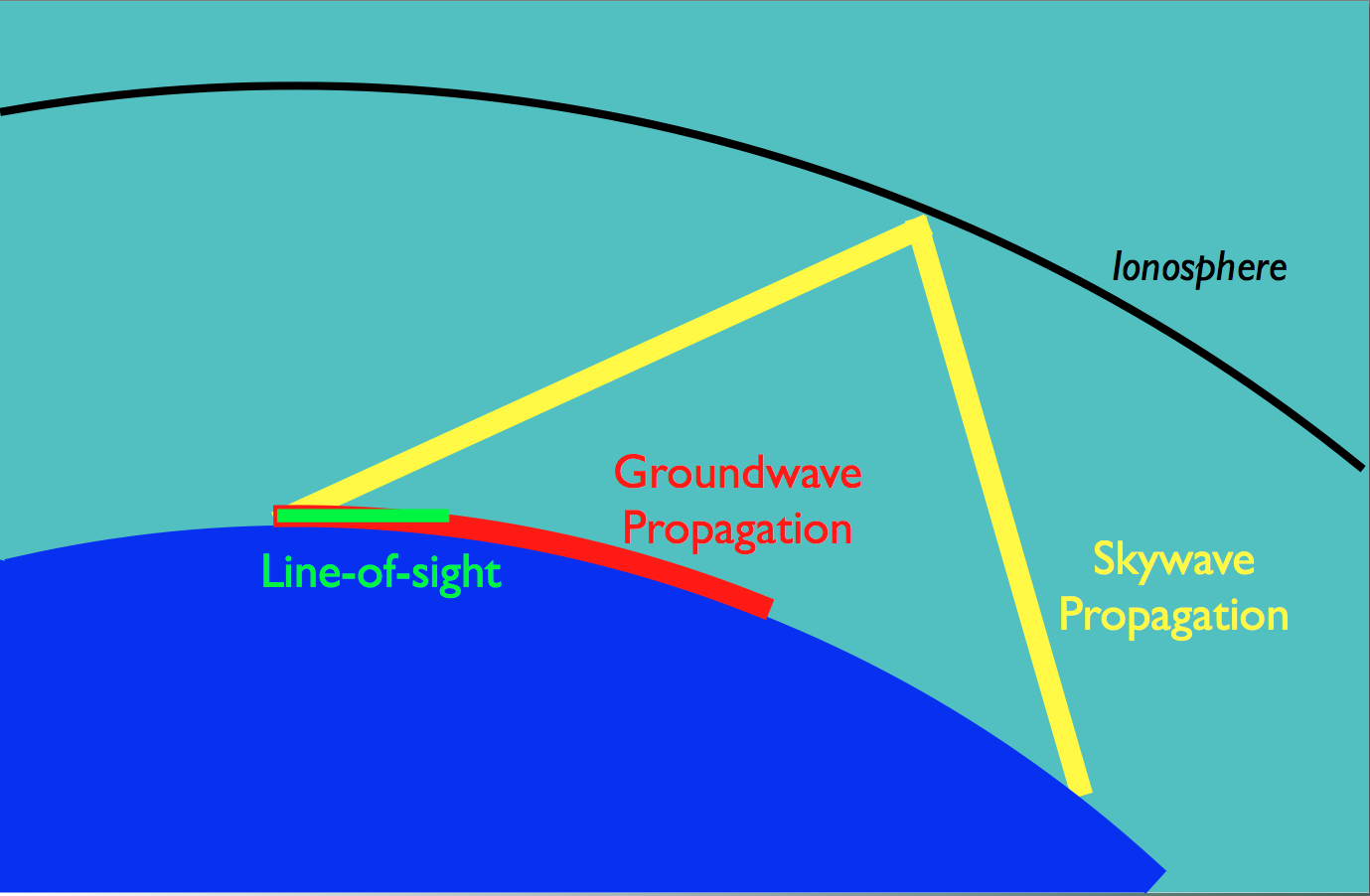 “The benefits of 
HF radar are over the horizon measurements and 
persistent surveillance”
Radar measures roughness and motion
Surface Current Mapping Capability
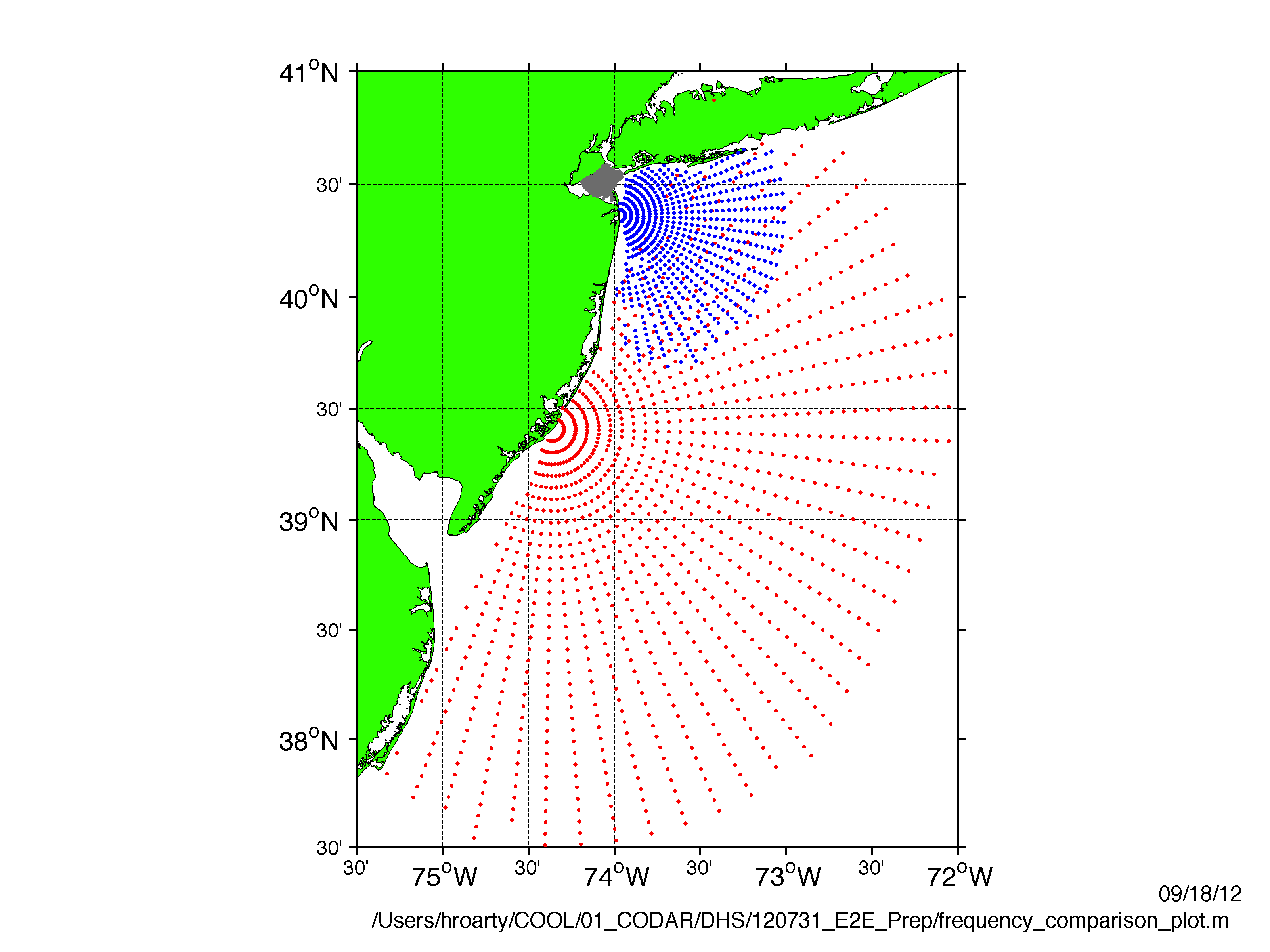 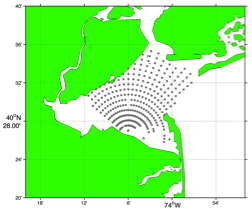 25 MHz
Radar l: 12 m   Ocean l: 6 m
Range: 30 km   Resolution: 1 km
13 MHz
Radar l: 23 m   Ocean l: 12 m
Range: 80 km   Resolution: 3 km
05 MHz
Radar l: 60m   Ocean l: 30 m
Range: 180 km   Resolution: 6 km
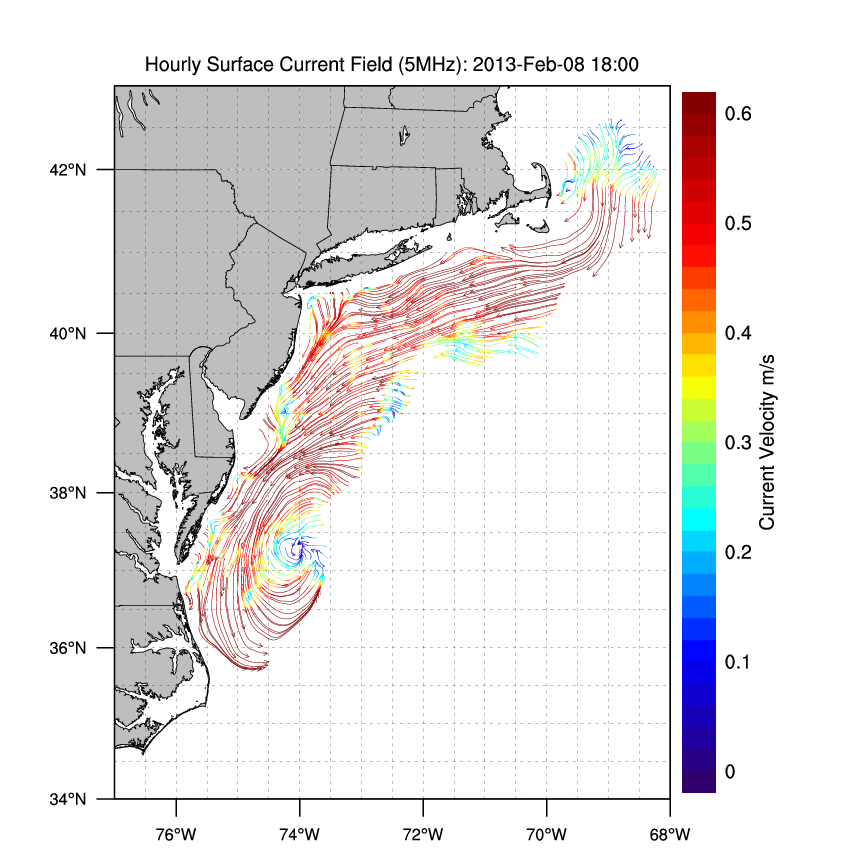 Winter Storm Nemo
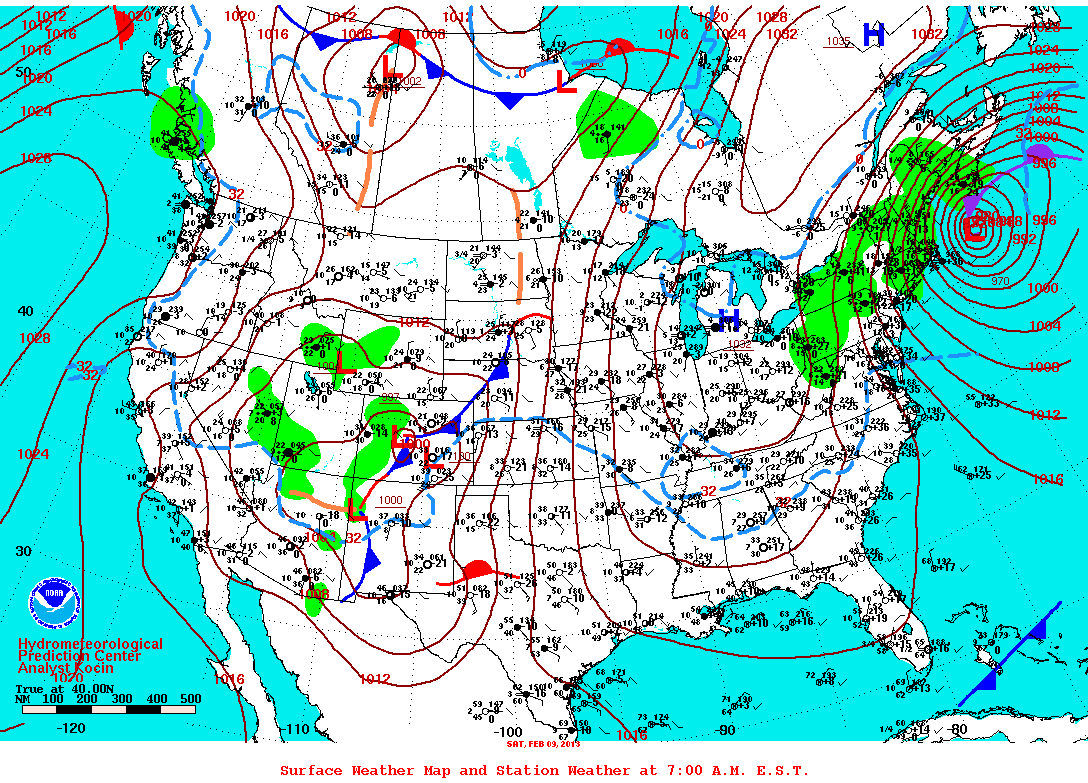 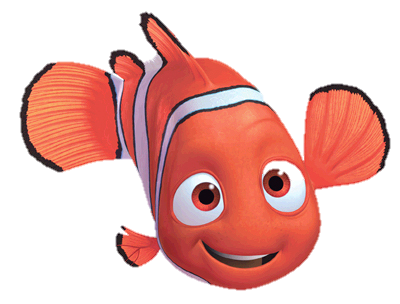 February 9, 2013
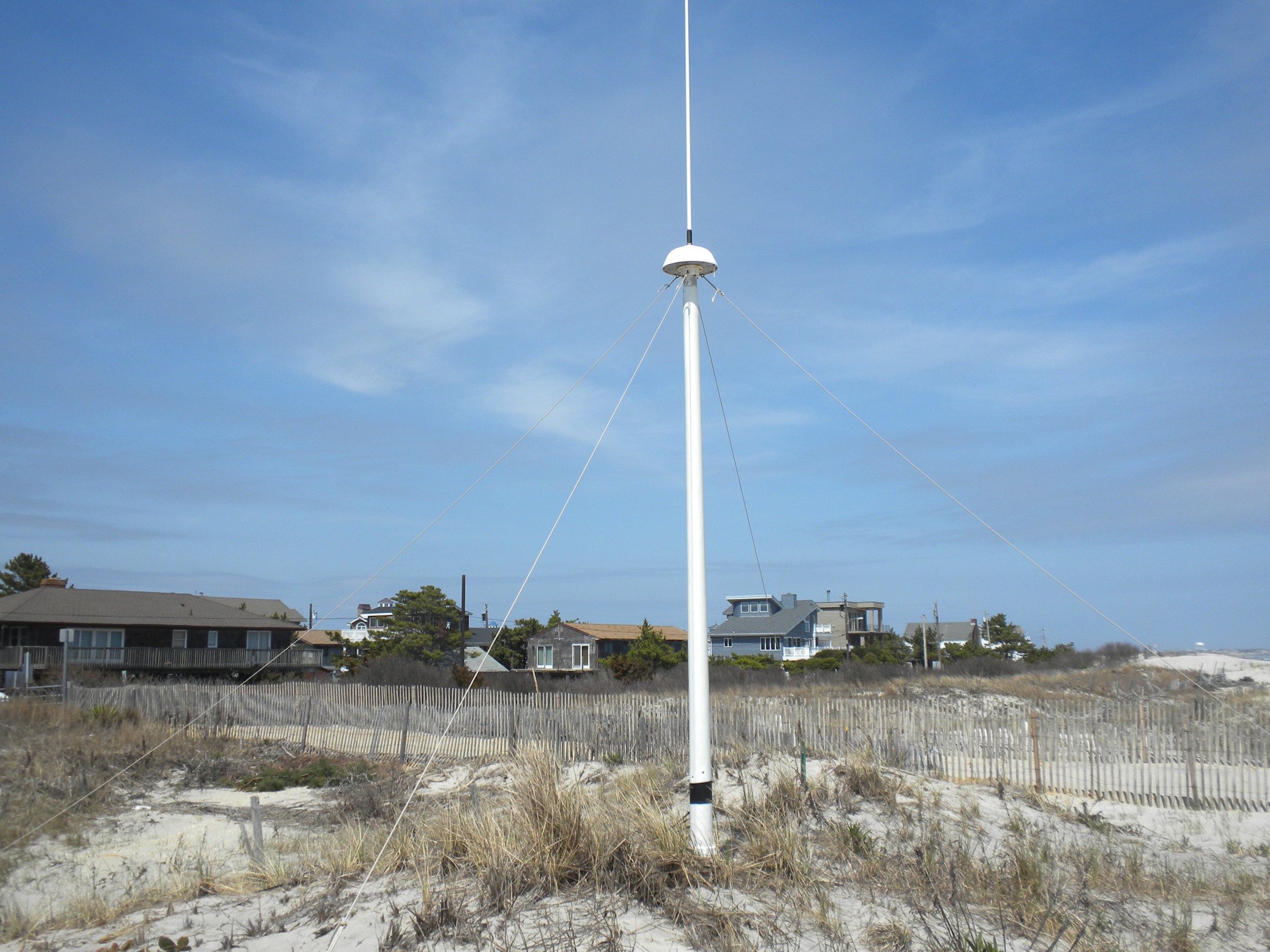 13 MHz Transmit and Receive Antenna
4 meters
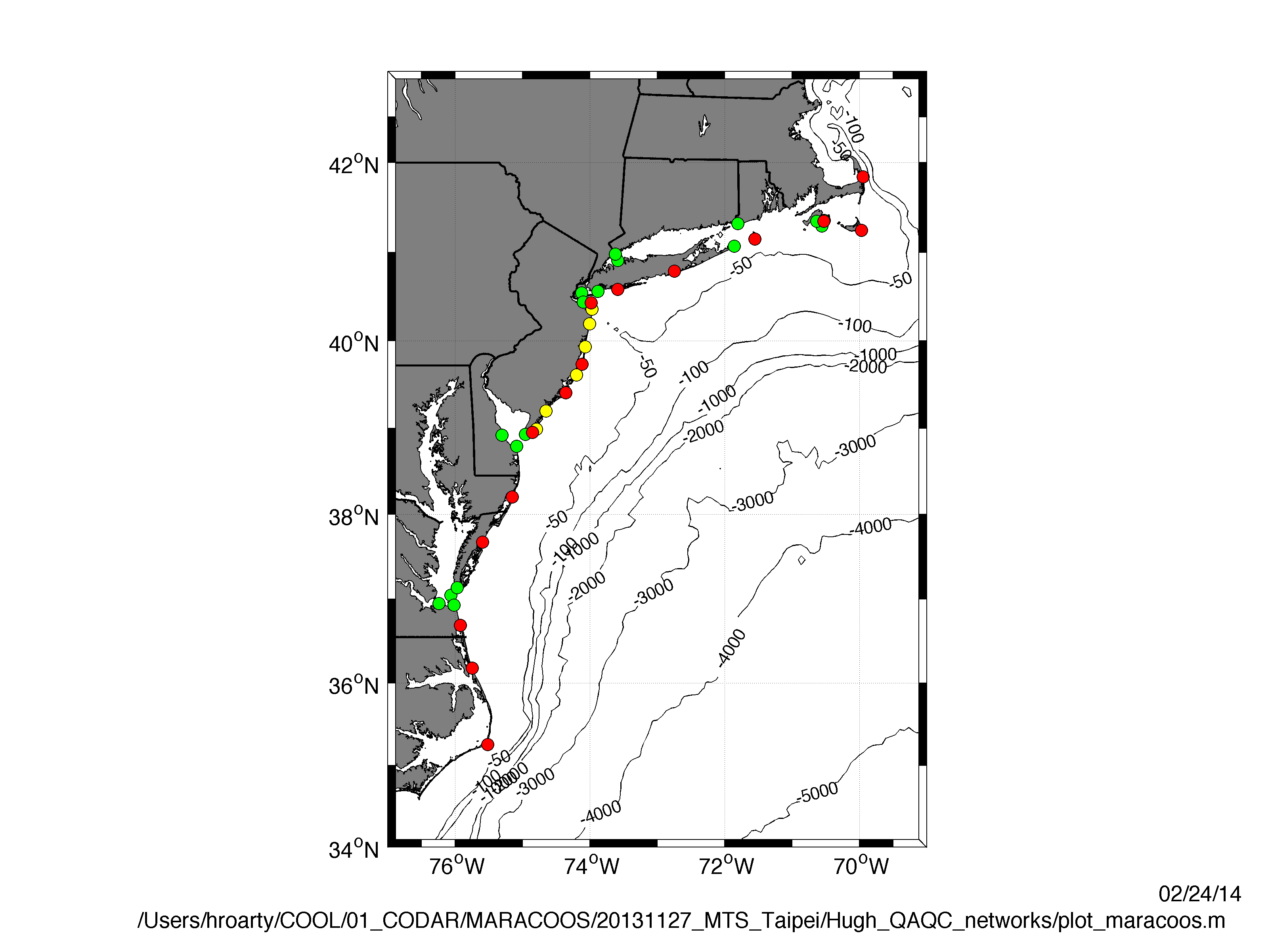 MIDATLANTIC HF RADAR NETWORK
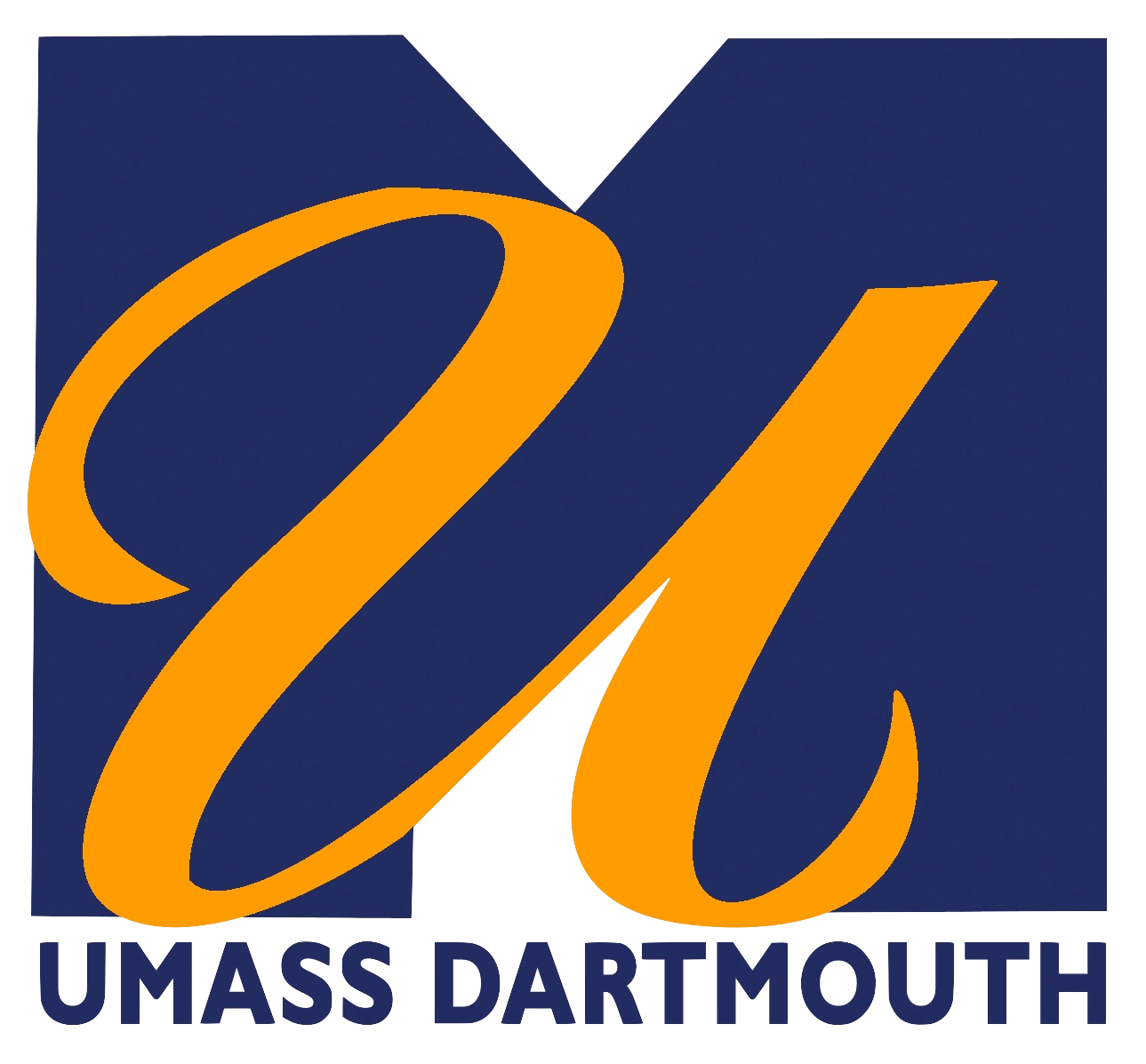 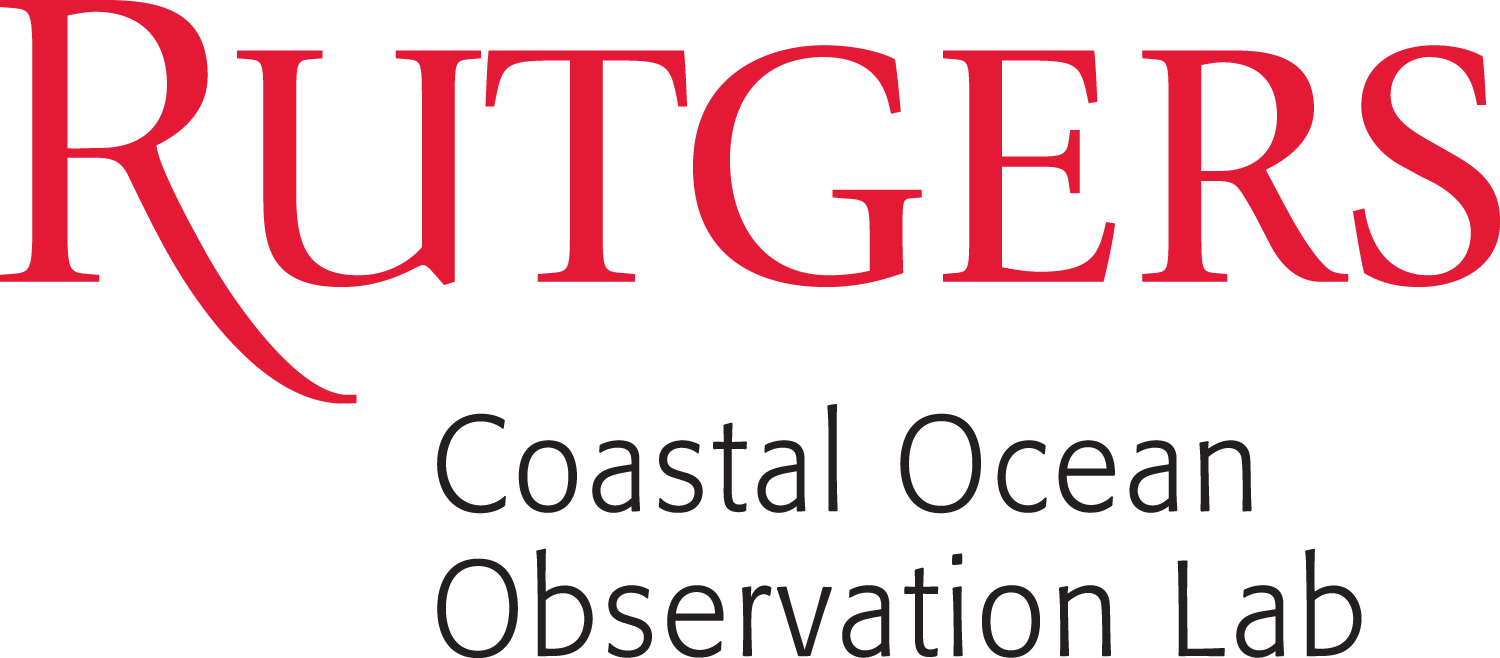 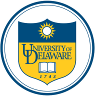 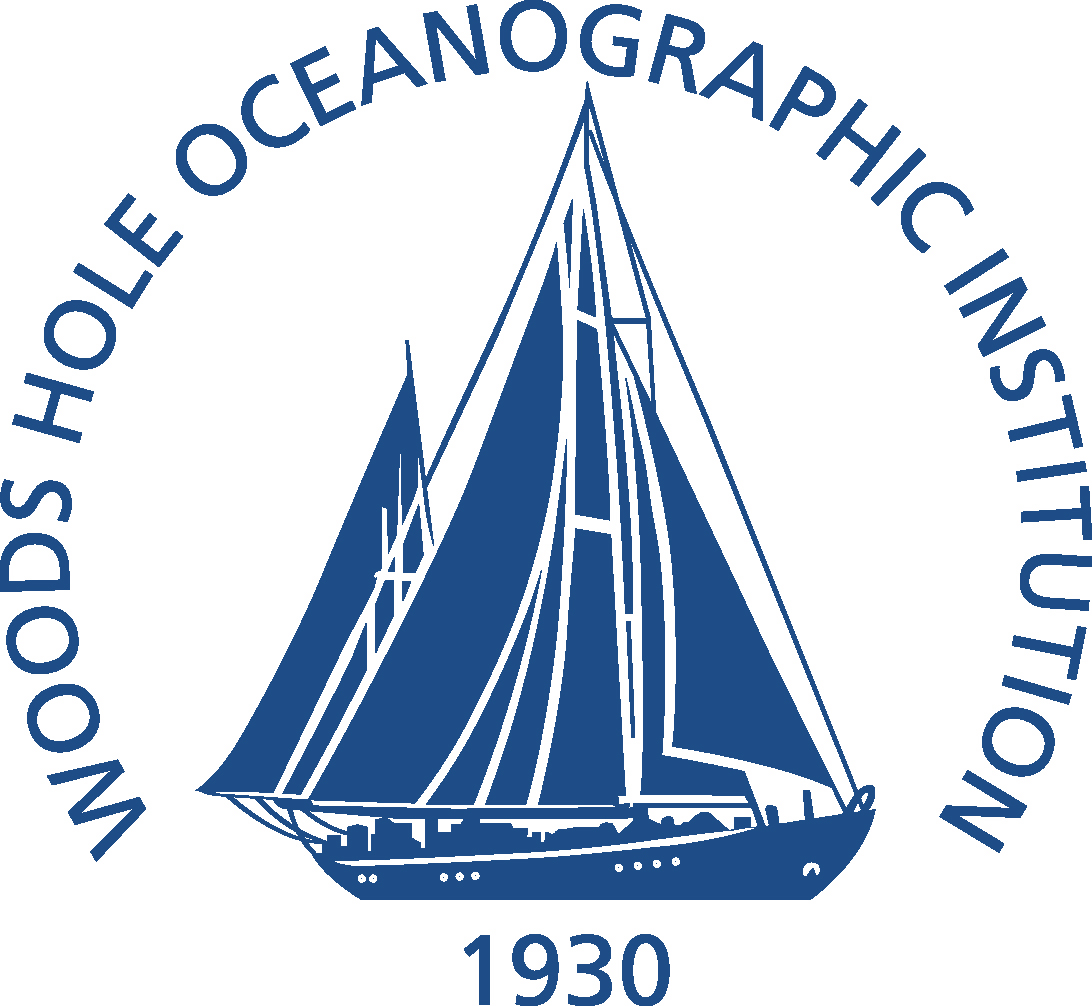 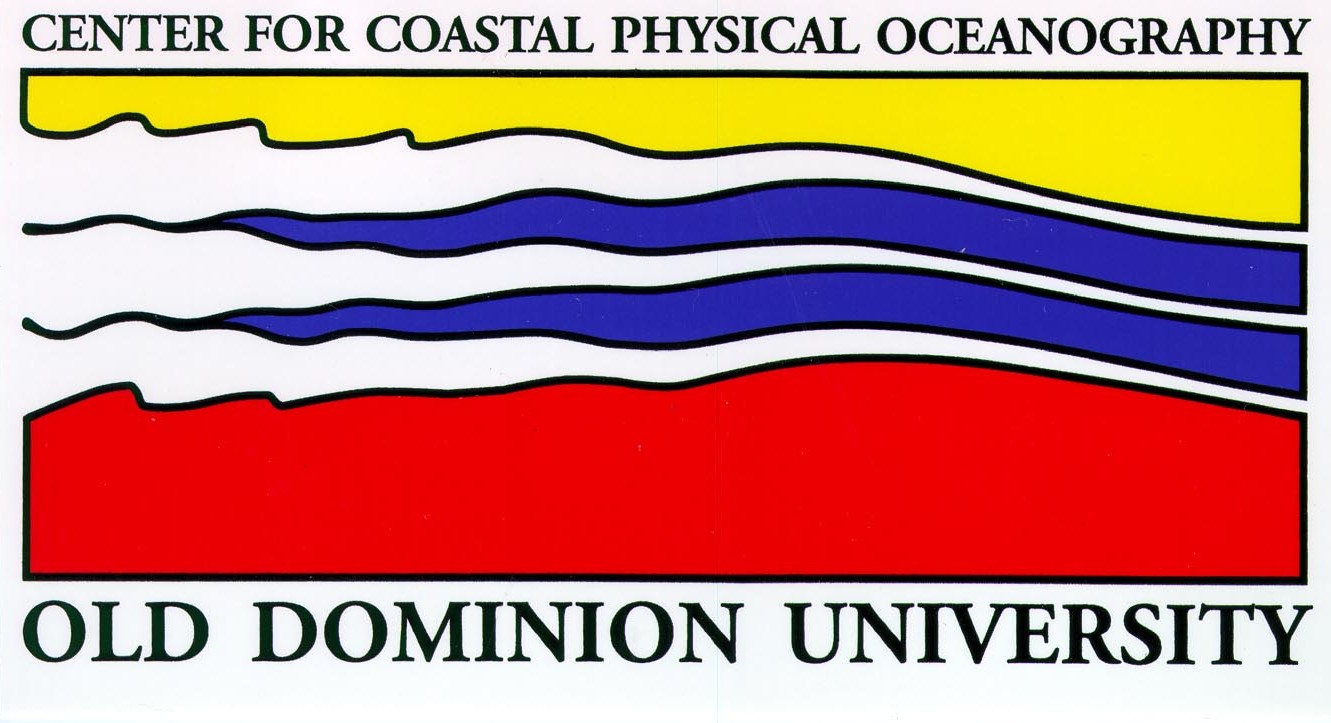 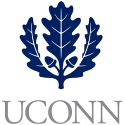 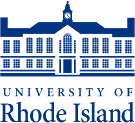 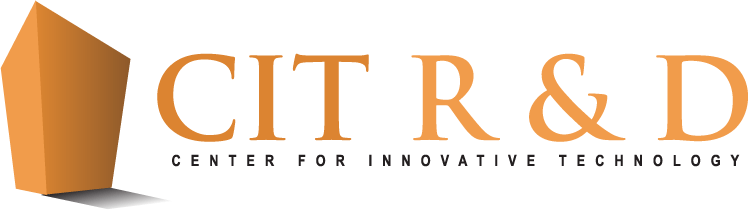 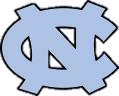 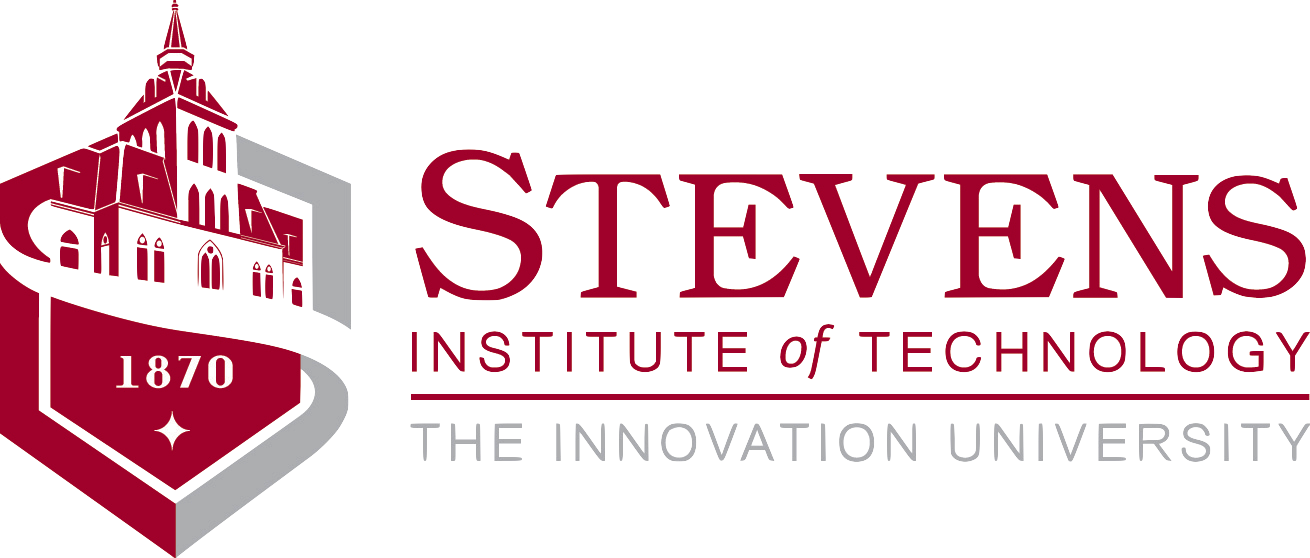 41 Stations in Total
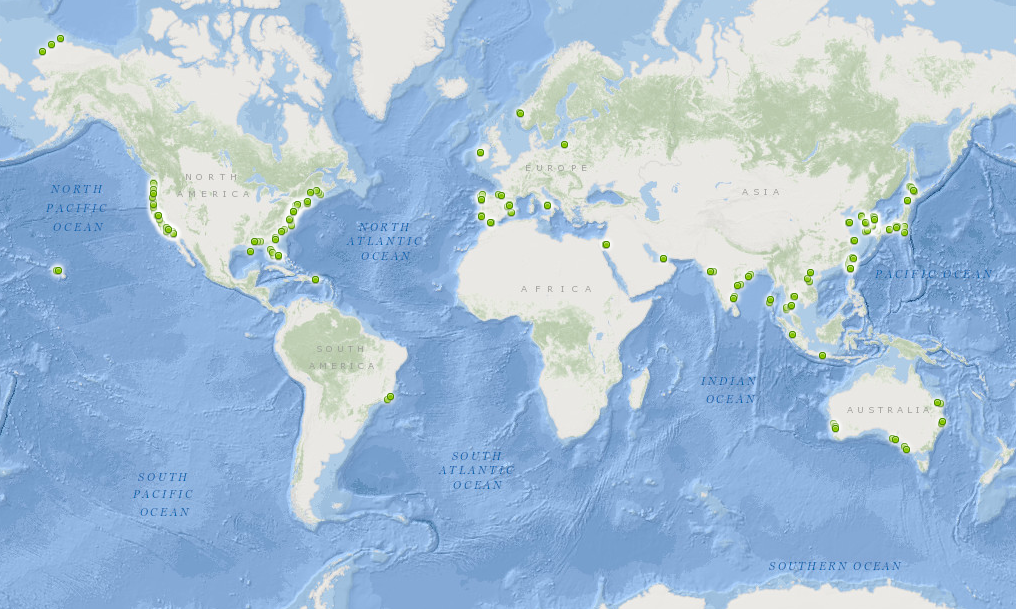 350 Radars World Wide
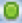 Application:Search and Rescue
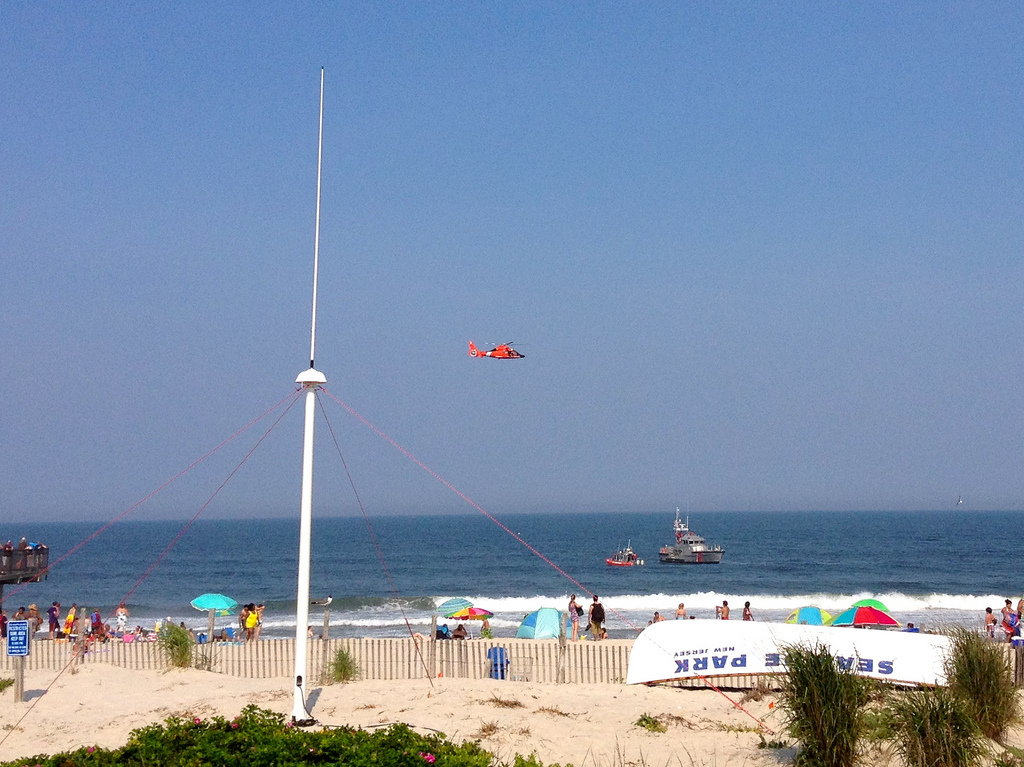 Success Stories – Making a Difference

Optimizing HF Radar for SAR using USCG Surface Drifters
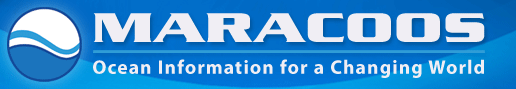 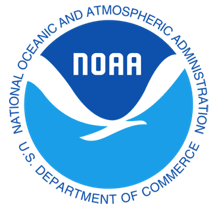 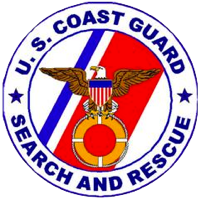 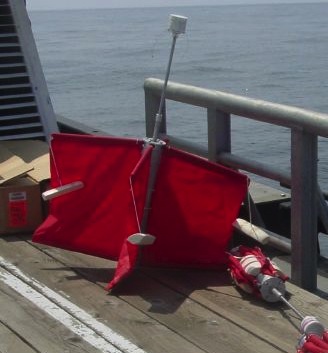 Search and Rescue - 2004
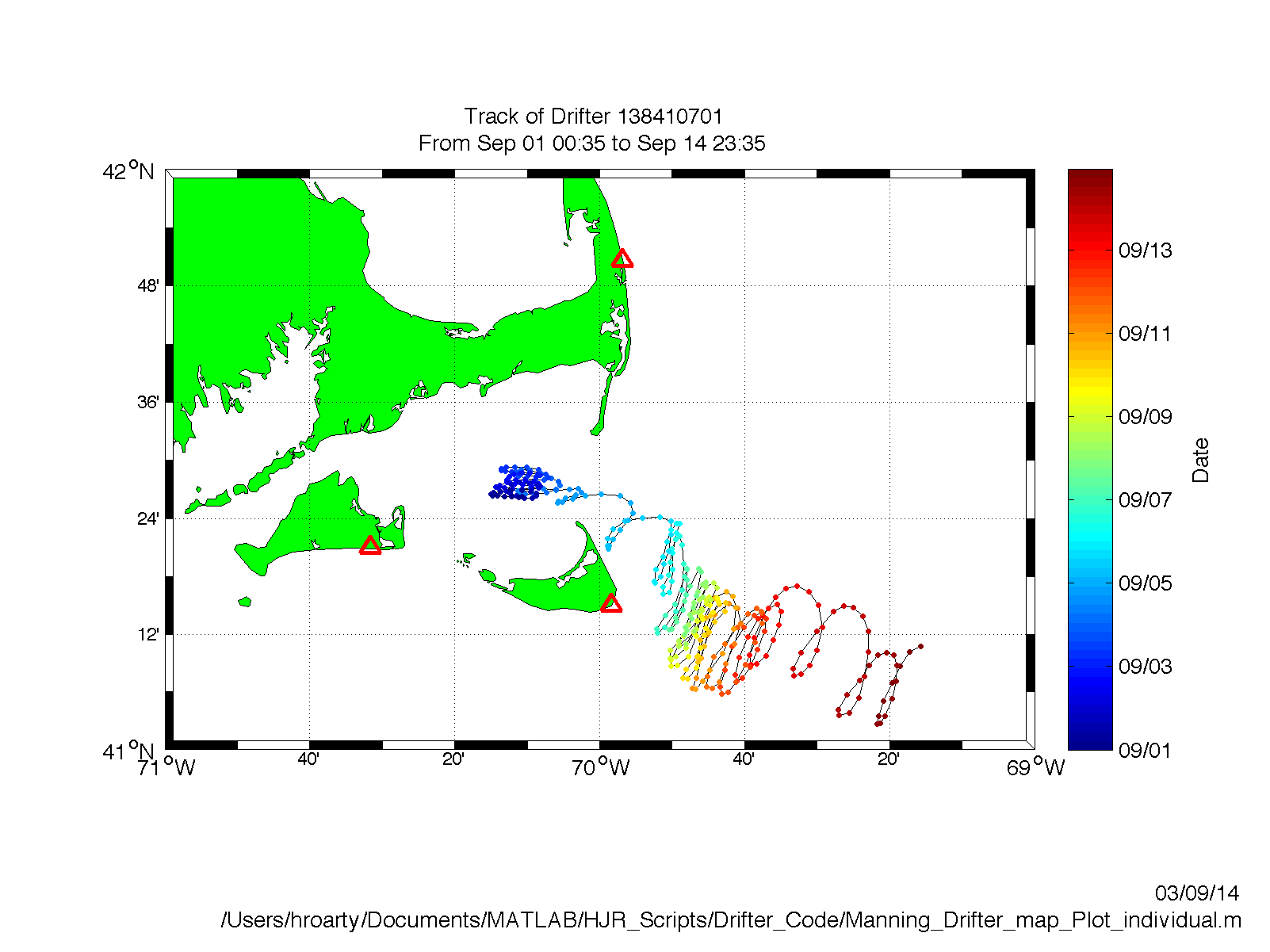 Search Area After 96 Hours
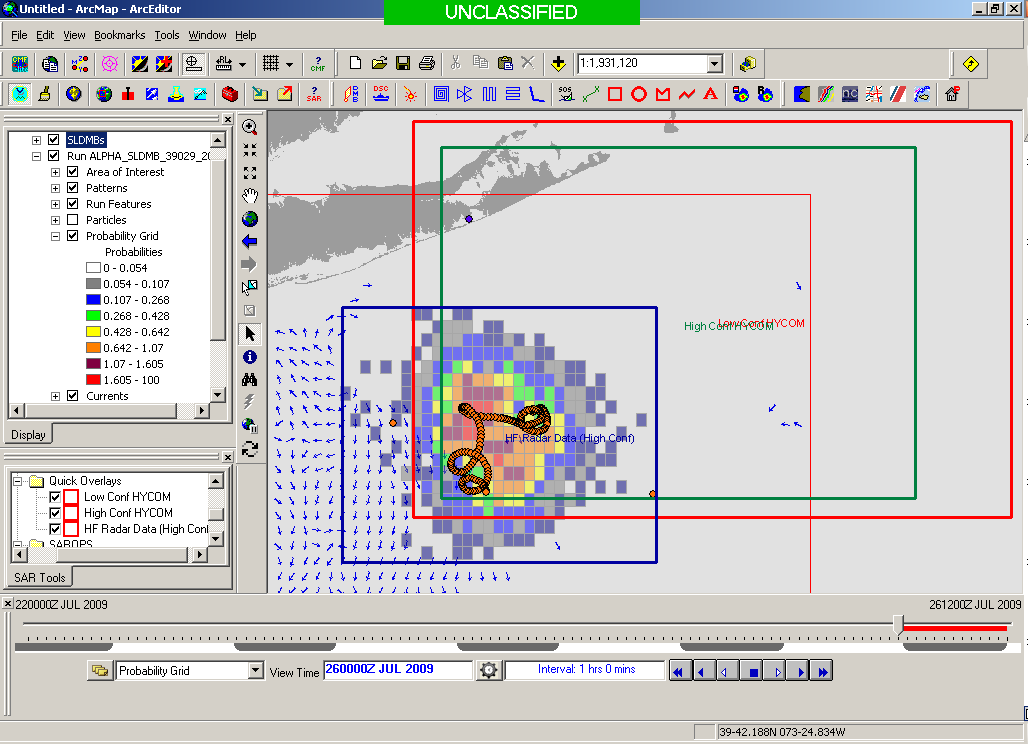 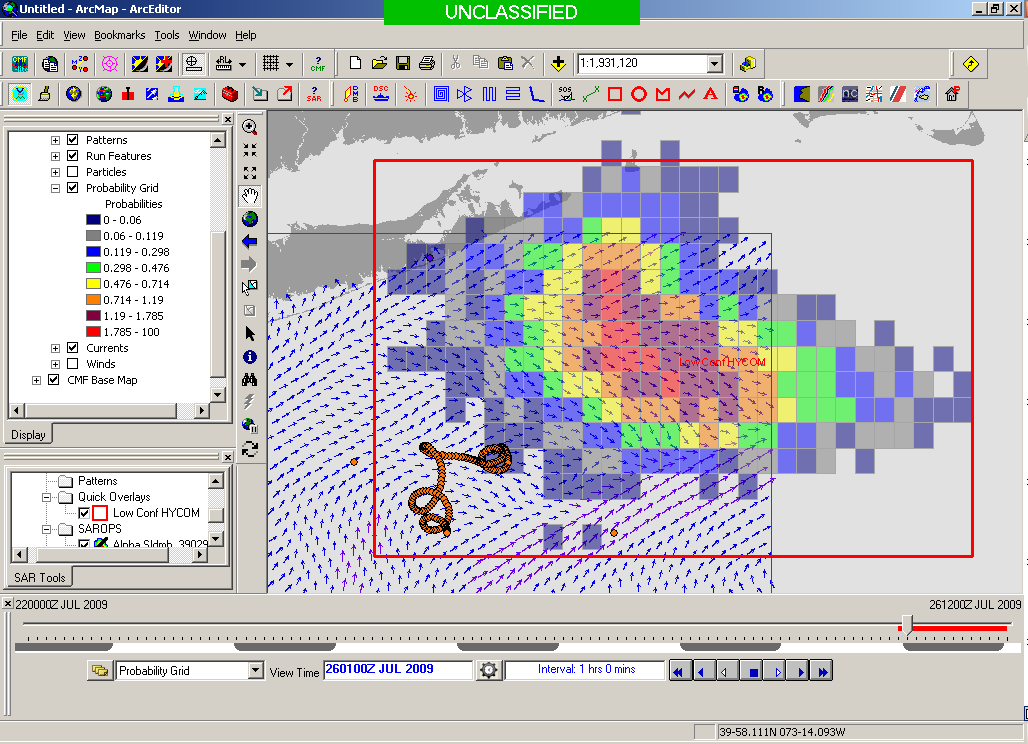 154 km
100 km
232 km
123 km
HYCOM 
36,000 km2
CODAR
12,000 km2
[Speaker Notes: HYCOM (Low Conf) 48 hours]
CONCLUSIONS
Other Applications Include
Oil Spill Modeling
Wind and Wave Measurements
Vessel Detection and Tracking